Nurturing Parenting Programs®
Evidence-Based Programs for the Prevention and Treatment of Child Abuse and Neglect
Stephen J. Bavolek, Ph.D. 
Family Nurturing Center, Inc.
Asheville, North Carolina
Corresponds to the 16th Edition of the Facilitator Training Workbook
 January 2014
Chapter 1
The Incidence and Effects of 
     Child Abuse and Neglect
                        
                                                                                                                                                                                                                   


                                                                                                                                                                                                                    


 P. 9
Incidence of CAN
At least 1.25 million children in the U S  experienced child maltreatment in 2005-06 (Sedlak et al., 2010).
CAN costs our nation $220 million every day.
It is estimated that the U.S. a staggering
    $80 Billion in 2012
Gelles, Richard J., & Perlman, Staci. Estimated Annual Cost of CAN. Chicago IL: Prevent CA America
Sedlak, A.J., Mettenberg, J., Basena, M., Petta, I., McOherson, K., Greene, A., & Spencer, L. (2010). Costs associated with Child Abuse. Washington, DC: US Department of Health and Human Services.




P. 9
Tragic Results of Child Abuse and Neglect
Child maltreatment results in over 1,700 deaths each year. It is estimated that five children die each day from abuse and neglect.
Do the math:  5 children x 365 = 1,825 dead each year x 81 years (average lifespan of American female) = 147,825 children will die.
The negative health effects reach well beyond these fatalities. 




P.  9
Tragic Results of Child Abuse and Neglect
Children who are maltreated are at higher risk for adult health problems such as:
 alcoholism,    smoking, 
depression,     drug abuse, 
obesity,           high-risk sexual behaviors,
suicide,           certain chronic diseases.
“The history of childhood has been bloody, dirty 
      and mean.”  Lloyd DeMause: History of Childhood.

P.  9
Chapter 2Understanding Why Child Maltreatment Flourishes in the 21st Century
What are the influences of Nature and Nurture in influencing or determining human behavior?
     Are Humans Genetically Violent by Nature? 
Is child maltreatment the result of human nature or nurture?                     
        Can Nurture be both good and bad?





P.  10
Nature v Nurture
Is the behavior of humans
    determined more by their
        nature or nurture? 








P.  10
Nature v Nurture
20% of our personality comes from our nature, primarily physical and mental health conditions.

80% of our personality is developed from the way we are treated during our process of growing up (nurture).






P.  10
Our Human Nature
The word Nature comes from the Latin word 
                        “natura”
..the essential character of a thing; quality or qualities that make something what it is; the essence; the inborn character; 
…innate disposition; the inherent tendencies of a person.



P.  10
Nature’s Critical Attributes
Heritable Traits
                                 and
                   Predispositions







P. 10
Nature’s Heritable Traits
A heritable trait is one that’s caused by your genes rather than your upbringing.
The Dominant and Recessive Genes you received from your parents and grandparents.
Physical traits and behaviors passed on through DNA:
Eye color           
Tongue roller
Patterned baldness
Height
Intelligence   
Blood type
P. 10
Some  of Nature’s Negative Predispositions
Predisposition: a tendency; inclination; 
Alcohol addiction
Depression and other mental health conditions
Temperament
Predisposition to certain cancers and illnesses
ADHD- Attention Deficit Hyperactivity Disorder


P. 10
Nature’s Positive Predispositions of Humans as a Species
1. Predisposed to form and sustain long term positive nurturing relationships.
2. Predisposed to seek moral and spiritual meaning and positive nurturing relationships are the central foundation for positive moral and spiritual development.
3. Positive nurturing relationships increase our spiritual connection to the transcendent which significantly improve our physical and emotional health
4. Positive nurturing relationships alter brain development in ways that profoundly positively affect our long term health.



P. 10-11
Nurturing: The Energy of Life
The word nurturing comes from the Latin word          nu tri tura:
  to Promote,  
                to Nurse, 
                         to Nourish Life.
Nurturing is the single most critical process for creating and sustaining life.                            
P. 11
Nurturing Creates and Influences the Quality of Life
Positive Nurturing is nourishing the aspects of life we want.

Negative Nurturing is nourishing the aspects of life we don’t want, but get anyway.


P. 11
Positive Nurturing
Positive nurturing is called EMPATHY which 
Comes from the Greek word 
            empatheia

 Empathy is the most important characteristic
                      of a nurturing parent


P. 11
Empathy
The ability to imagine yourself in someone else’s position and to intuit what that person is feeling.
to project into or identify with another.
to enter fully through understanding another’s feelings or motives.
To stand in someone’s shoes, to see what they see, to hear what they hear, and to feel with your heart.
P. 11
Negative Nurturing
Negative nurturing is called 
                     abuse and neglect. 
The word abuse comes from the Latin word 
                    abusus
     to mistreat; cruel and harsh punishment.  





P. 11
Negative Nurturing
Neglect comes from the Latin word
                  neg le gere 
      neg means “not” and
                             legere means “pick up.”

 Neglectful parenting means not holding or
                        touching children
P. 11
Research on the effects of Positive and Negative Nurturing
Positive, healthy nurturing in childhood is related to subsequent healthy lifestyles
 Negative, unhealthy nurturing in childhood is related to subsequent unhealthy lifestyles.



P. 11
Predisposed Nature of Human Beings
…….to form and sustain long term positive nurturing relationships.
Positive Nurturing: healthy, empathic relationships, secure attachments; fulfilling relationships
Negative Nurturing: unhealthy, uncaring abusive relationships; loneliness; anxious and avoidant attachments



P. 11-12
Predisposed Nature of Human Beings
…… to seek moral and spiritual meaning ……
Positive Nurturing: A sense of hopefulness embedded in morality that embraces the positive aspects of a healthy family, community and country.
Negative Nurturing: A sense of hopelessness embedded in destructive morality that cheats and denies others of a joyful and healthy quality of life.
P. 11-12
Predisposed Nature of Human Beings
Nurturing relationships & spiritual connection to transcendent significantly improve physical and emotional health.
Positive Nurturing: Fosters healthy life-styles; strong sense of belonging; positive “community” mentality.
Negative Nurturing: Fosters unhealthy life-styles; selfish “me-first” attitude; personality traits of being a loaner and isolated. 
P. 11-12
Predisposed Nature of Human Beings
Nurturing relationships alter brain development… profoundly affect long term health
Positive Nurturing: Healthy neurological networks; increase in positive neurological and physical growth; high levels of positive neurological transmitters.
Negative Nurturing: Diseased neurological networks; destruction of neurological structures and functions, high levels of negative neurological transmitters.


P. 12
Chapter 3
Understanding Negative Nurturing    Abusive &  Neglecting               Parenting      Beliefs and Practices



P. 13
Understanding  Abusive and Neglecting Parenting Beliefs
Five parenting practices  known to contribute to the maltreatment of children.
Form the foundation of AAPI-2 , an inventory designed to assess high risk parenting practices.         
Form the lessons and competencies of the Nurturing Parenting Programs. 

P. 13
Critical Practices of Child Maltreatment
Construct A: Inappropriate parental expectations of their children.
Construct B: Parental lack of empathy in meeting the needs of their children.
Construct C: Strong belief in the use of corporal punishment.
Construct D: Reversing parent-child family roles and responsibilities.
Construct E: Oppressing children’s power and independence.
P. 13
Inappropriate ExpectationsConstruct A of the AAPI
Process:

Beginning very early in the infant’s life, abusive and neglecting parents tend to inaccurately perceive the physical, emotional, and intellectual  skills and abilities of their children. 
Parental expectations exceed the capabilities of each of their children.
Despite individual differences, children are expected to perform within the same standards parents have set.



P. 13
Inappropriate Expectations Regarding Crying
It’s inappropriate to
Tell a baby to quit crying on command;
 “shushing” a baby to stop crying;
Run a vacuum cleaner to get a baby to stop crying;
Turn up the volume of the TV or radio to get a baby to stop crying; or
Let a baby cry himself to sleep.


P. 13
Limbic System of the Brain
The Limbic System is often referred to as the Leopard Brain or emotional brain. 
Controls emotions and long term memories.
Can override rational thoughts (cortex) and parts of the brain controlled by the brain stem causing blood pressure to rise.
Attaches emotions to memories. Every time we remember an event, an emotion accompanies it.
Converts information from learning and working into long term memory.
Checks new information with stored information.
P. 13
Cerebral Cortex of the Brain
The cerebral cortex is referred to as the Learner Brain; the home of thoughts (mind).
Executive branch of the brain.
Regulates decision making and makes judgments about incoming information.
Different regions are responsible for processing our vision, touch, hearing, speech, language development and problem solving.
Allows us to plan and rehearse our future actions




P. 14
The Reticular Activating System (RAS)
Brain’s toggle switch controls whether the leopard brain or the learner brain is in control.
Located in the upper part of the brain stem continuing to the lower part of the cerebral cortex.
RAS switches at two times:
When we become emotionally charged (fight or flight) the RAS shuts down the learning brain and the leopard (limbic) brain takes over.
When we become relaxed and the threat is gone, the leopard brain or limbic brain shuts down and the learning brain is back in charge.


P. 14
Sympathetic and Parasympathetic   Nervous System
There are two parallel structures that our brain uses to keep us in balance. These two systems of nerves extend throughout our body:
Sympathetic Nervous System is the body’s accelerator which regulates the need for activity. Dominant Chemicals: Cortisol, Adrenaline and Noradrenaline.
Parasympathetic Nervous System is the body’s brakes which regulates the need for calm. Primary Chemicals: Oxytocin and Serotonin. 
SNS is developed in newborns before parasympathetic system (body’s brakes). Emotional regulations develops in the PSNS.


P. 14
PSNS vs SNS
SNS is the accelerator: PSNS is the brakes.
SNS is dominant during the day. 
PSNS kicks in during the evening when we are safe at home and prepares for a good night’s sleep.
Discussion Question:
How does this apply to a home of family violence?





P. 14
Emotional Regulation
Emotional regulation sometimes called self-            regulation is a person’s ability to:
Understand and accept his emotional experience, 
Engage in healthy strategies to manage uncomfortable emotions, and
Engage in appropriate behavior when distressed.


P. 14
Emotional Regulation
The inability to self-regulate one’s emotions is often referred to as Borderline Personality Disorder. 
Characteristics include:
Emotional Instability
Dramatic shifts in emotional states





P. 14
Learning Emotional Regulation
1. Children need to feel confident that their feelings will be heard.
2. Name and honor the feeling the child may be expressing.
All feelings have energy. Children need to learn proper ways to express the energy.
Babies need to be comforted when they are crying and not be told to stop crying.
Parents are the primary source for teaching emotional regulation through modeling.
P. 15
Common Effects of Inappropriate Expectations on Children
Low regard for self (concept, esteem, worth)
Feelings of failure
Cannot please others
Angry and anxious attachments
Lack of trust in their skills and abilities
Constantly striving to achieve higher goals because they are seldom satisfied with accomplishments.
Develop a role based/performance-based identity
Difficulty in accepting positive recognition

P. 15
Consistent Lack of Parental EmpathyConstruct B of the AAPI
Process
Abusive and neglecting parents display a consistent low level or lack of empathy towards children’s needs.
Insensitive to their children’s need as well as their own needs
Fail to create a caring environment that is conducive to promoting children’s emotional, social, intellectual, physical, spiritual, and creative growth.
Fail to bond and form early attachments. 

P. 15
Common Effects of Low Parental Empathy
Children develop:
Diminished ability to trust with fears of abandonment
Difficulty in taking care of one’s self
Develop clingy relationships
Focus is on self and easily led by others.
Possessive and smothering relationships
Inability to communicate feelings in healthy ways
Inability to bond  with others and to form positive attachments 
P. 15
Bonding and Attachment
Bonding: an intense feeling of closeness between the mother and her baby; father and his child.
Bonding begins at conception and carries through birth and early childhood that leads to a healthy attachment.
Mothers and babies often seek out each others eyes after birth.
Perry (2008): Bonding is the process of forming an attachment that involves a set of behaviors:  holding, rocking, feeding, gazing, kissing, laughing, time together, eye-contact, face-to-face interactions, physical proximity




P. 15
Critical Years for Bonding
Bonding experiences lead to healthy attachments which lead to increased capabilities
At birth, the baby’s brain is 25% - 30% of it’s adult size and only 20% to 30% functional. (nature)
The baby’s brain is taking in experiences (nurture) through it’s senses (nature):
        Sight, Hearing, Taste, Touch, Smell
Marshall Klaus (1998) described the newborn’s capacity moments after birth to crawl towards its mother’s breast and find the nipple inching forward with its legs.
Under-developed cognitive neurological functioning prohibits understanding cause and effect.




P. 15-16
Bonding and Brain Development
First year of life: 
    *  the human brain develops to 90% of adult size  
    *  the majority of the systems and structures responsible for all future emotional, behavioral, social and physiological functioning will be put in place.





P. 16
Research on Attachment
John Bowlby (1965) and Mary Ainsworth (1978) found that in the first year, infants adopt one of three ways of relating:
Secure: sees mother as supportive and feels free to explore the world;
Anxious: views mother as an unpredictable caregiver and commits her life to earning mother’s love.
Avoidant: sees mother as rejecting and consequently discounts his or her own needs.




P. 16
Strong Belief in Physical Punishment    Construct C of the AAPI
Process: 
Physical punishment is generally the preferred
means of discipline used by abusive parents.
Spanking, hitting, whooping, beating, popping are all variations of the same theme: physical pain caused by hitting.
Corporal punishment has been documented  as a practice during  the ancient times when infanticide was allowed.
P. 16
Why Parents Hit their Children
Process:
Parents hit children to teach them right from wrong. 
Parents hit children as a form of punishment.
Parents hit children based on religious writings. 
Parents hit children as an “act of love.” 
Parents hit children because it’s a cultural practice. 
Parents hit children to prepare them for the real world.


P. 16
Common Effects of using Physical Punishment on Children:
Children identify with the act of spanking as an act caring.
Children hold repressed anger towards the one doing the hitting.
Children develop anxious and angry attachments.
Children use violence as a way of solving problems and replicate the CP as parent.
Children learn CP is normative and pass the act on to another generation.

P. 16
Research Related to Physical Punishment
CP is related to time spent with the child: more time less likely to spank; less time more likely to spank.

CP is negatively correlated with the cognitive stimulation the parents provided the child.

Although parents of all races and ethnicities use CP, Black parents use CP at a higher rate.


P. 16-17
Parent-Child Role ReversalConstruct D of the AAPI
Process: 
Parent-child role reversal is an interchanging of traditional role behaviors between a parent and child.
Child adopts some of the behaviors traditionally associated with parents;
Common occurrence when parents lack the support of a partner;
Common among single parents;
Common parents who are very needy themselves. 


P. 17
Common effects of role reversal on children:
Children fail to negotiate the  developmental tasks of childhood.
Develop feelings of inadequacy.
Lag behind in social and emotional development.
Often view themselves as existing to meet the needs of others.
Develop a “role-based” identity.
Have a limited sense of self.
Have difficulty relating to children; play is acting foolish. 
P. 17
Oppressing Power & IndependenceConstruct E of the AAPI
Process:
Children are not allowed to challenge, to voice opinions, or to have choices.
Children are told to “do what they are told to do” without question;  “ are better seen and not heard”; “are too smart for their own good”; are too big for their britches.”
 Children have little to no voice in family activities.
Are consistently told “no” without the obligatory “yes”
Fail to learn the art and science of negotiating, compromise;
Are told “don’t make waves; and do what the others are doing”


P. 17
Common effects of oppressing children’s power and independence
This demand for compliance to parental authority has many limitations:

    Obedience breeds powerlessness. 
    Obedience breeds inadequacy. 
    Obedience also breeds rebelliousness.
    Obedience breeds compliance — to all. 
    Obedience breeds followers, not leaders.  
   6.    Are very vulnerable to peer group pressure.



P. 17
Chapter 4
Positive and Negative Nurturing and the Development of Four Distinct Personality Traits








P. 18
Personality Development
Personality is the composite of our perceptions, knowledge, feelings and beliefs generated from experiences and manifested in our behavior. (nurture)

Personality: the emotional DNA of an individual. (nurture)



P. 18
Personality Development
Events develop our personality characteristics. 
(prevention)
Personality characteristics lead to the 
development of personality traits. 
(intervention)
Over time, personality traits lead to full blown 
personalities. (treatment)

P. 18
Continuum of Nurturing
Positive Nurturing (Empathy)
 
   Frequency         Always          Frequent       Sometimes      Infrequent           Never         
     Intensity         Very High         High             Average             Low              Not Present
                                 10               9   8   7            6   5   4             3   2   1                    0
                              Negative Nurturing (Abuse and Neglect)
                                                                                            
    Frequency        Always         Never         Infrequent        Sometimes         Frequent         
    Intensity      Not Present         Low             Average                High               Very High      
                               0                  1   2    3          4   5   6               7   8   9                   10




P. 18
Impossible?
Alice laughed, “There’s no use in trying,” she said.  “One can’t  believe in impossible things.” 
“I daresay you haven’t had much practice,” said the queen.  “When I was your age I always did it for half an hour a day.  Why sometimes I’ve believed as many as six impossible things … before breakfast.”
                                                   - Lewis Carroll

P. 18
Medical, psychological and empirical evidence 
indicates that the frequency and intensity of positive and negative  nurturing experiences created in
                           Childhood                         
influence our behavior and personality 
through neurological networks and pathways.




P. 18
The following chart displays how, neurological 
pathways, personalities and behavior patterns 
are influenced early in life based on the quality 
of life in childhood portrayed in hours.

          There are approximately 
                               157,776 hours 
                                         in the first 18 years of life.




P. 18
e-harmony?
Positive %    Negative %         Pos Hours           Neg Hours
  20%   	     80%	                31,555                  126,220     
  30%	     70%	                47,333                  110,443
  50%	     50%	                78,888                    78,888
  70%	      30%	 110,443                   47,333
  80%	      20%	 126,221                   31,555 
  90%	      10%	141,998                    15,778
  95%                 5%                149,887                      7,889
  99%	       1%	              156,198                      1,578
 100%                0%                 157,776                       0


P. 18
Re-parenting and Emergence Theories
In emergence theory, individuals already possess a degree of the sought after traits.
The practice of re-parenting entails interactive and experiential lessons that challenge existing thought, emotional and behavior patterns.
Studies in examining brain functioning and the role of memories have found that memories are stored in cells and contain both the cognitive and emotional components of the experience.




P. 19
Understanding our Self
P. 19
The Story of Me
1. The more negative or positive images of your self that are thought, the more those thoughts become “normalized”. 
2. The more you experience positive or negative nurturing experiences, the more the brain normalizes repeated behavior.
3. Images and experiences form neural pathways, and become the story of that person.



P. 20
Voices in our Head
80% of the word communication we use is internal.
20% is actually verbalized
“I hate myself!”
“I can stand being with my self!”
“I need to take better care of myself.”
“Think I’ll do something for myself tonight!”
“I took myself shopping last night.”

P. 20
The Traits Behind the Voices
A high frequency and intensity of positive or negative nurturing experiences develop four distinct personality characteristics:

                                 Victim
                             Perpetrator
                               Nurturer
                               Nurtured

P. 20
Positive Personality Traits
Nurturer
The part of our personality that:

Is capable of giving care, empathy and compassion

Takes care of one’s self as well as the selves of others 

Builds strong attachments with children, family, friends and pets 
P. 20
Positive Personality Traits
Nurtured
The part of our personality that is capable of:

receiving care 
seeking closeness
accepting attachments 
accepts praise and positive touch.

P. 20
Negative Personality Traits
Perpetrator-Bully
The part of our personality that is abusive, hurts 
others: 

physically    
emotionally               
spiritually
sexually  

Generally disregards the overall goodness of other 
living creatures.

P. 20
Negative Personality Traits
Victim 
 The part of our personality that believes:

hurt and pain given by others is justified and valid

hurt received from others is for their own good

people who love you can hurt you

victims are taught to feel grateful for their
    victimization   
P. 21
Good Witch or Bad Witch?
The concept of good and bad personality traits and characteristics has been recognized in the helping fields since the study of human nature thousands of years ago. People seek pleasure and avoid pain.
Constructive criticism?
Good spanking?
Good beating?
Tough love?
Good tongue lashing?
This hurts me more……
I’m doing this for your own good…

P. 21
The Two WolvesNative American Wisdom
Family Development Resources, Inc.
Publishers of the Nurturing Parenting Programs®
Visit our Website at www.nurturingparenting.com
P. 21
An elder Cherokee Native American was teaching his grandchild about life.  
He said to his grandchild …
P. 21
“A fight is going on inside of me … and it is a terrible fight and it is between two wolves.
P. 21
One wolf represents fear, anger, envy, sorrow, regret, greed, arrogance, self-pity, guilt, resentment, inferiority, lies, false pride, superiority and ego.
P. 21
The other wolf stands for honor, joy, peace, love, hope, sharing, serenity, humility, kindness, benevolence, friendship, empathy, generosity, truth, compassion, and faith.
P. 21
The same fight is going on inside of you and inside of every other human being too.”
P. 21
After thinking about it for a minute or two, the grandchild asked her grandfather,
“Which wolf will win”?
P. 21
The old man leaned toward his grandchild and whispered …
“The one you feed.”
P. 21
Chapter 5Principles of Nurturing Parenting
P. 22
1. Nurturing Parenting instruction is based on       psycho-educational and cognitive-behavioral       approaches to learning.
Psycho(logy): Understanding the impact of past events on current behavior.

Educational: Becoming aware of and understanding new knowledge, skills and strategies of parenting.

Cognitive: Replacing old patterns of thinking with new thoughts and patterns.

Behavioral: Replacing old patterns of behavior with new ones.




P. 22
Therapy or Therapeutic ?
Therapy: a systematic procedure of empowering the client to examine how previous unconscious life experiences have shaped current behavior patterns.

Therapeutic: Lessons, activities, information and role plays designed to stimulate  self-discovery of the relationship between early childhood experiences and present day parenting beliefs and behaviors. 







P. 22
2. Nurturing Parenting embraces the     theory of “re-parenting.”
New patterns of behavior replace old, destructive patterns.
Long term dysfunctional patterns of behavior require long term interventions. Change is evolutionary not revolutionary.
Repetition is the key in replacing old patterns of behavior with new knowledge, emotions and skills.

P. 22
3. Nurturing oneself as a man or woman is     critical in becoming a nurturing father or     mother.
Caregivers that nurture themselves as men or 
women are better equipped to nurture 
others.

Burnout and stress are the result of ignoring 
the basic needs of self.





P. 22
Basic Human Needs
Social-need for friendships, others
Physical-food, water, exercise, sex 
Intellectual- learning, knowledge, language
Creativity- expressing self 
Emotional-need to express feelings
Spiritual-need for belonging, purpose






P. 22
4. In humans there is an essential difference     between our “being” and our “doing.”
“Being” constitutes the core elements of our identity; our personality.

“Doing” constitutes our behavior

Behavior does not define a person, rather describes a person’s actions and state of consciousness at that moment. 








P. 22
Parenting is a role: a Human “Doing”
A role is generally defined as a set of behaviors 
that are time and situation specific.

There are three primary categories of roles (doings) 
that humans (beings) generally are involved: 

Family Roles —mother/father, husband/wife brother/sister, aunt/uncle, niece/ nephew, grandmother/grandfather, etc.
Work/Career Roles —teacher, lawyer, auto worker, politician, laborer, social worker, parent educator, student, etc.
Community Roles —neighbor, cub-scout leader, den mother, consumer, volunteer coach, PTA, etc.  
P. 22-23
A woman who achieves her self worth primarily 
from her role as a mom places the burden of 
her self-worth on her children. 

Children need to meet mom’s expectations in 
order for mom to feel good about her self. 
A 24/7 role based identity (performance-based) often leads to an abandonment of taking care of self often leads to stress and burnout. A balance is needed.
P. 23
5. Self-awareness and acceptance of past experiences are critical for self-empowerment.
The unexamined life is a   
            life not worth living”  
                                                Socrates                                                                                                                                        







P. 23
Self-Awareness and Acceptance
When parents and children become aware of, 
understand and accept their behavior patterns, 
true and lasting changes can be made.
   
What you are aware of, you are in control of. 
What you are not aware of is in control of you.

You are always a slave to what you are not aware of.



P. 23
Awareness and Acceptance
Research on unconscious influence over conscious decisions suggests the unconscious brain makes the choice split seconds before the conscious brain “decides.”










P. 23
Steps of Change
Awareness, 
      understanding, 
              acceptance,  
                    conscious replacement 

…of old patterns of thought, feelings and 
behavior are replaced with newer healthier 
ones forming new, healthy cellular pathways.

P. 23
Insight leads to choices 

Choices lead to changes

Changes lead to liberation                                                                                                                   James Hollis, The Middle Passage









P. 23
6. Human behavior is multi-dimensional
The positive and negative impact of life’s 
events form our past which will shape our 
neurological, cognitive, and emotional 
responses to current events: our present. 

Our past creates a reality of the present 
which acts as a GPS to our future.



P. 23
7. Our nature is influenced by positive and     negative nurture
Eighty percent of who we are and who we want to become is strongly influenced by the experiences we have and the people who care for us during the process of growing up.
The power of positive and negative nurturing is the most influential force we will experience in our lifetime.



P. 23
8. Early Childhood Experiences literally      become the building blocks for life
The quality of parenting the child receives from his parents, primarily from his Mother is the single most important influence the child will carry for a lifetime.








P. 24
9.  Positive and Negative Life events carry       affective and cognitive cellular memories
Brain cells store cognitive and affective memories of life’s events.

Since conscious meaning (cause and effect) is not yet  developed, sensory and affective component of life’s events are being registered unconsciously.





P. 24
10. Adult Learning is based on the          assumptions of andragogy.
Andragogy:  
“The art and science of helping adults learn” Adults generally learn 
10% of what they read
20% of what they hear
30% of what they see
                 50% of what they see and hear
                  70% of what they say and write
                   90% of what they say as they do

(Explained by Edgar Dale –Dale’s Cone of Experience, 1960



P. 24
Chapter 6:     Characteristics of the Nurturing Parenting Programs                                                                                                                                                                                                                                           P. 25
Program Characteristics
1. Nurturing Programs are evidence-based programs  
    with nearly 30 years of field research recognized  
    by:

SAMHSA (Substance Abuse Mental Health Services Administration)
NREPP (National Registry for Evidence Based Programs and Practices)
California Evidence-Based Programs 
OJJDP (Office of Juvenile Justice and Delinquency Prevention)





P. 25
Common Research Findings
1. Significant pre and posttest findings in all constructs of the AAPI-2.
2. A high rate of participant retention in attending program sessions.
3. Low rates of recidivism among program graduates.
4. Parents showed higher posttest levels of self-awareness.
5. Children increased positives aspects of their personality such as assertiveness, self-awareness and enthusiasm.
P. 25
Common Findings
6. Low rates of recidivism resulted in cost neutrality of services (Louisiana study).
7. High attendance rates in long term program dispel the myth that parents won’t attend parenting classes voluntarily and won’t complete their program.
8. NPPs consistently show high outcome data and low rates of re-abuse.
 Research data of studies are located in  Resource Chapter 8 of this manual. Comprehensive report is located on nurturingparenting.com.
P. 25
Program Characteristics
2. Competency Based Lessons. 

Each Lesson has a specific set of competencies that parents 
must learn before the next Lesson is taught. Review  pages xxxxx in 
workbook.

It may take two Sessions or more to teach the competencies in 
one Lesson. When the competencies have been learned, the 
lesson has been taught and the next lesson can be introduced.

BF Skinner: “if the student hasn’t learned it, the teacher hasn’t 
taught it.”







P. 25
Program Characteristics
3. Family focused, community-wide programs   
    designed to teach parenting at specific 
    developmental stages.
Research supports family based programs as having the strongest outcomes. Parents, grandparents, children, teens, and other extended family members are involved in program sessions when appropriate.
Allows for a community-wide collaborative among service providers implementing evidence-based parenting programs, having a common philosophy covering all levels of prevention. 
 Programs for Developmental Stages:
Prenatal
Birth to Five years
School-aged Children
Adolescents
Young Parents (formerly Teen Parents)

P. 25-26
Program Characteristics
4. Tailored for implementation in different settings:
 
Child Welfare Agencies
Supervised Visitation Settings
Residential Placements
Prisons
Preschool/Day Care Centers/Schools
Domestic Violence Shelters
Homeless Shelters
Military New Parent Support Programs
Churches
Schools
P. 26
Program Characteristics
5.  Designed to meet the unique cultural learning 
      needs of families:
Parents in Substance Abuse Recovery
Parents with Special Learning Needs
Parents with Children with Special Needs and Health Challenges
Military families
Families of ethnic diversity: Haitian, Latina, Arab, Hmong, African American
Nurturing the Families of Hawaii, Louisiana

P. 26
Program Characteristics
6.  Nurturing Programs offer different Models

Nurturing Parenting Programs offer flexibility 
of implementation while keeping program 
fidelity.
Sessions are offered for parents and their 
children in:
group-based settings, 
                    home-based settings  and,
                                      combination of group-based and home-based settings.

P. 26
Program Characteristics
Different models, con’t
Lessons can be taught one-to-one or in groups.
Programs are offered for prevention, intervention, and treatment of child abuse and neglect.





P. 26
Program Characteristics
7. Flexibility in session dosage (number of classes and 
     lessons):

Low Risk Families get low dosage (5-12): 
    Primary Prevention

Moderate Risk Families get moderate dosage (12-20) : Intervention

High Risk Families get maximum dosage (15-55): Treatment

P. 26
Program Characteristics
8. Utilized as Primary Prevention in community based 
    education for Low Risk Families. Refer to pages  in 
      workbook and Lesson Outlines and Program Schedules.
Low dosage ranging from 5 to 12 sessions 
Short term programs designed to improve and enhance basic knowledge and skills:
Prenatal Programs     
ABC For Parents and Children
Parents and their Children with Health Challenges
Community Based Education Programs


P. 26
Program Characteristics
9. Utilized as Secondary Prevention 
    (Intervention) for Moderate Risk Families. 
    Refer to pages in workbook and Lesson Outlines and Program Schedules.

Moderate dosage ranging from 12 to 20 sessions

Nurturing Skills Programs which allow for tailor made programs such as:

   Nurturing Skills for Families :                          It’s All About Being a Teen                                
   Nurturing the Families of Louisiana                 Family Nurturing Camp 
   Nurturing America’s Military Families         Nurturing Father’s Program
     Nurturing the Families of Hawaii




P. 27
Program Characteristics
10. Utilized as Tertiary Prevention (Treatment) for 
    High Risk Families. Refer to pages in workbook and Lesson Outlines and Program Schedules.

High dosage ranging from 15 to 55 sessions.

Nurturing Parenting Programs for:
Parents and their Infants, Toddlers and Preschoolers
Young Parents (teen parents) and their Children
Parents and their School Age Children
Parents and their Adolescents
Families in Substance Abuse Treatment and Recovery

P. 27
Nurturing Programs Summary
Lessons can be taught one-to-one in home visits, office visits, classes in schools, or in small and large groups;
Programs are designed for specific cultural populations, ages of children, characteristics of parents and children;
Programs are offered with different lesson dosage for the prevention, intervention, and treatment of
             child abuse and neglect.

P. 27
Chapter 7

       The Morals and Values of  Positive 
                    Nurturing Parenting






P. 28
Morals and Values of Nurturing
Value One: Developing a Positive Self-Worth
Construct A: Appropriate Expectations  
Value Two: Developing a Sense of Caring and Compassion               
Construct B:  Building Empathy in Children and Parents 
Value Three: Providing Children with Dignified Discipline
Construct C:  Alternatives to Physical Punishment


P. 28
Morals and Values of Nurturing
Value Four: Increasing Self-Awareness and Acceptance of Family Roles
Construct D: Appropriate Family Roles

Value Five: Developing a Healthy Sense of Empowerment
Construct E:  Empowering Power and Independence in Children and Adults

Value Six: Humor, Laughter and Fun
All Nurturing Parenting Constructs
P. 28
Appropriate Expectations
Value One: 
Information and Techniques for Building Positive Self-Worth in Parents and Children 

Construct A: Appropriate Developmental Expectations;

Appropriate Expectations
Developmental Stages and Self-Worth
P. 28
Appropriate Expectations
Children’s Brain Development
How Children’s Brains Develop
Teen’s Brain Development
Difference between Male and Female Brains
Ten Ways to Improve Self-Worth
Praise for Being and Doing
Special Motivations
Labels for Self and Others
Positive Self-Talk and Affirmations
Self-Expression
P. 28
Empathy
Value Two: 
Techniques and Strategies for Developing a Sense of Caring and Compassion
 
Construct B: Empathy:
Defining Empathy
Attunement
Bonding and Attachment
Needs and Behavior
Spoiling Children



P. 28
Empathy
Establishing Nurturing Routines
Personal Touch History
Body Map
Recognizing, Understanding and Communicating Feelings
Typical Feelings of Discomfort
Recognizing and Handling Anger
Recognizing and Handling Stress
Strategies to Reduce Children’s Stress


P. 28
Dignified Discipline
Value Three:  
Techniques and Strategies for Providing Children and Teens with Dignified Discipline
 
Construct C: Alternatives to Corporal Punishment:
Discipline, Punishments and Rewards
Managing, modifying and encouraging behavior
Danger proof the house

P. 28
Dignified Discipline
Establish Clear Family Rules
Choices and Consequences
Verbal and Physical Redirection
Ignoring
Negotiation and Compromise
Praise for Being and Doing
Nurturing Touch
Privileges as Rewards
Objects as Rewards
Allowance as a Positive Consequence



P. 28
Dignified Discipline
Loss of Privilege
Being Grounded
Parental Disappointment
Restitution
Time Out
Reasons Why Parents Hit Children






P. 28
Self-Awareness & Family Roles
Value Four:
Techniques and Strategies for Increasing Self-Awareness and Proper Family Roles

Construct D: Appropriate Family Roles
Anger, Alcohol and Abuse
Families and Alcohol
Violent and Possessive Relationships



P. 28
Self Awareness & Family Roles
Self Expression
Draw Yourself
Draw your Family
Draw Your Parents
Draw Your Children
Examining My Touch History
My Cultural Parenting Traditions
Spirituality
Dating, Love and Rejection



P. 28
Empowerment
Value Five 
Techniques and Strategies for Developing a Healthy Sense of Empowerment
 
Construct E: Autonomy and Independence
Personal Power and Control
Understanding Power Struggles
Empowerment and the Strong Willed Child
Obedience, Responsibility and Cooperation

P. 28-29
Empowerment
Activities to Empower Children:
Giving Children Choices
Choices and Consequences
Transition Time
Bed Time Power Stories
Situational Stories
Body Part Awareness
Scary Touch
Saying No
Owning Your Body and Personal Space





P. 28-29
Empowerment
Taking Responsibility
No Blaming Messages
Criticism
Confrontation
Brainstorming
Problem Solving
Decision Making
Negotiating and Compromising
Positive, Negative and Neutral Styles of Communication




P. 28-29
Empowerment
Smoking and the Dangers of Second Hand Smoke
Date Rape Drugs










P. 28-29
Humor and Laughter
Value Six: Humor, Laughter and Fun
All Nurturing Parenting Constructs
Talking Objects
Reverse Psychology
Role Play
Art, Music and Sports
And other fun family activities



P. 29
Chapter 8Successful Implementation Criteria
There are three criteria that are crucial to successful implementation of the Nurturing Parenting Programs:











P. 46
Pre-Process and Post Program Assessment
1.  Assessing the needs of the family and     
     implementing the right   
     program, the right model with    
     the right dosage and monitoring
     individual and family progress.





P. 46
Keeping the Program Fidelity
2. Maintaining the program fidelity means implementing the program as it was designed. However, flexibility is also important to ensure parents needs are being met. 
Critical is keeping the fidelity to the program philosophy, the staffing, gathering pre, process and post program data, and respecting how dosage relates to the levels of prevention.



P. 46
Competent Program Facilitators
3. Employing trained and 
    competent professionals and   
    paraprofessionals capable of 
    facilitating the growth of parents 
    and children.







P. 46
Nurturing Program Facilitator  is a Philosopher
Philosophy is a well thought out set of beliefs.

A defined philosophy allows individuals to make conscious, congruent choices.

Parenting entails a set of unconscious beliefs and practices that have been past down and recycled to another generation of children without understanding or challenge.

The best parents make conscious, informed choices in raising their children.



P. 46
Nurturing Parenting Philosophy
Nurturing embraces the philosophy of raising children in caring, compassionate  and empowering (non-violent) environments.

Building family attachments, empathy, and compassion 
Understanding brain development and functioning
Enhancing self-concept, self esteem and self worth
Empowering children, teens and adults
Teaching discipline with dignity
Increasing self-awareness and acceptance
Promoting fun, laughter, and play

P. 46
Nurturing Program Facilitator is a Scientist
Is current of recent research being conducted on the effectiveness of parenting education.

Is competent in explaining & demonstrating the functions of program assessment and evaluation.

Is aware of the differences between opinions, beliefs, personal experiences, personal truths, and scientific facts when presenting information.

P. 46
The Science of Nurturing Programs
Nurturing embraces the power of  science and research in the prevention and treatment of child abuse and neglect.

The impact of long term dysfunction on brain functioning requiring long-term treatments.
The relationship between assessment and program development and modifications.
Newest research on brain chemistry and it’s effects on human behavior.
Understanding the ACE study and the ramifications of CAN on long term health.
Understanding and explaining some of the key findings of the Nurturing Parenting Programs.
P .47
Nurturing Program              Facilitator is a Clinician
Understands the motivations and reinforcements of behavior.

Aware of the impact the quality of childhood has on the life styles and parenting styles of adults.

Understands how the brain normalizes repeated experiences and develops neurological pathways.

Understands and accepts one’s own personal history and influence as a facilitator. 





P. 47
Clinical aspects of the Nurturing Programs
Nurturing embraces the clinical 
understanding of human behavior including:

Basic needs of human beings and role identity

Differences between “being” (our humanness) and “doing” (our behavior).

The key aspects of bonding, attachment attunement, and empathy.

How brain chemistry influences our behavior.

Differences between male and female brains.




P. 47
Nurturing Program    Facilitator is a Practitioner
Skills in facilitating groups.

Skills in conducting home-visits.

Skills in working with children and teens in groups and one-to-one.

Creates a comfortable, positive learning environment.

Is capable of using assessment data to develop meaningful parenting instruction.

Knows the difference between primary, secondary and tertiary prevention levels.



P. 47
Facilitating Nurturing Programs
Nurturing embraces the skill and the art of the 
practitioner in facilitating participant growth and learning:

Conducting engaging, dynamic group and home based learning environments

Engaging and challenging parents and children to develop new beliefs and perceptions

Skillfully promoting growth through self-discovery

Embracing the philosophy, science and clinical aspects of NPP.




P. 47
14 Step Implementation Guide
Each of the Nurturing Programs has a 14 step guide for implementing the program you select. The 14 Step Guide is presented in the introduction to each of the Instructor’s Manual.
Chapter 9 in Workbook: Nurturing Program Models and Formats








P. 47
Chapter 9:Nurturing Program and FormatsPages 48 to 55
P. 48
Chapter 10
The ACE Study 
(Adverse Childhood Experiences) 
and the development of 
Protective Factors







P. 56
Adverse Childhood Experiences:The ACE Study
In 1995 the initial phase of an ongoing retrospective study began in San Diego.
Goal:
To examine the link between childhood stressors and adult health.







P. 56
ACE Study
Ten exposures of  adverse experiences were studied:
Physical, emotional and sexual abuse
Physical and emotional neglect
Household substance abuse
Mental illness
Incarceration
Mother treated violently
Separation/divorce



P. 56
ACE Study
From 1995 to 1997, approximately 17,500 adult patients of Kaiser Permanente Health Clinic completed a questionnaire regarding their exposure to the 10 adverse childhood experiences.







P. 56
Findings of ACE Study
More than half of the 17,500 adults completing the questionnaire reported at least one exposure
25% reported two or more childhood exposures
Patients who experienced four or more childhood exposures compared to patients who experienced none had a 4 to 12 fold increase for health risks.

P. 56
Findings of the ACE Study
Health risks included:
Alcoholism,              drug abuse
Depression,              attempted suicide
Smoking,                   poor self-rated health
Physical inactivity,   severe obesity
Sexually transmitted diseases





P. 56
Findings Related to Child Maltreatment
28% of the respondents indicated they were physically abused
21% sexually abused
15% emotionally neglected
11% emotionally abused
10% physically neglected



P. 56
ACE Nurturing Training Data
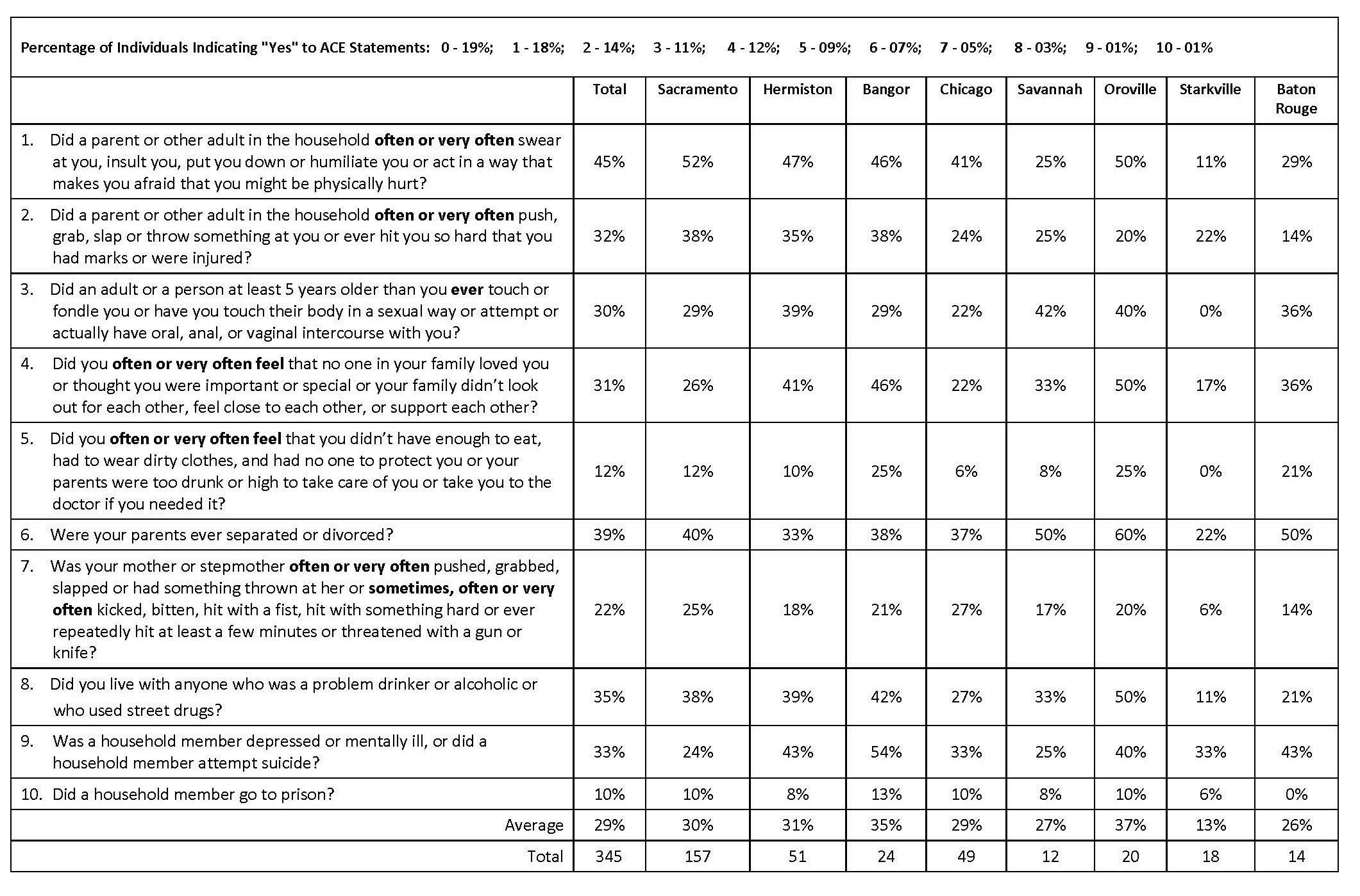 Protective Factors
Center for the Study of Social Policy in 2003 developed a logic model for reducing CAN based on building resiliency as a way of reducing risk factors. Five Protective Factors were identified by CSSP. 
An additional Protective Factor was developed by Community-Based Child Abuse Prevention (CBCAP).










P. 58
1. Nurturing and Attachment
The need for children to experience nurturing and creating a bond with a caring adult.










P. 58
2. Knowledge of Parenting and Child Development
Parent Education and Support Groups
Program structure that offer long-term service (two years or more)
Interpersonal values: trust between staff and parents.
Educational approach that focuses on parents strengths.
Emphasizes  solid decision making and not quick fixes.


P. 58
3. Parental Resilience
Parent’s individual developmental history and personal psychological resources are considered to be the most important.
Intergenerational patterns of child maltreatment.











P. 58
4. Social Connections
Helping families build and strengthen positive social connections.
Social isolation: lack of integration into social networks.














P. 58
5. Concrete Support in Times of Need
Poverty is the strongest factor that correlates with CAN.
Provide concrete support to help families cope with the stresses of poverty.
Work with parents to meet their daily needs: rent money, food, money to pay utilities, a place to live, employment, child care.






P. 58
6. Social and Emotional Competence of Children
Cognitive skill building
Social competence
Mental health
Overall well-being
Development is deeply affected by the quality of a child’s relationships with his or her primary attachment figures.




P. 58
Resource Chapters
Resource Chapter 1
Incidence and History 
of 
    Child Abuse and Neglect  







P. 59
Infanticide
Infanticide is defined by Langer (1974) as the willful destruction of newborn babies through exposure; starvation, strangulation, smothering, poisoning, or through the use of some lethal weapon.
Radbill (1968) describes infanticide as the killing of a newborn with the consent of parent, family or community.
Public caning of children, ritualistic whippings, disfiguration, maiming were all common practices of early childhood in antiquity.
P. 59
Infanticide
During the classical period of Plato and Aristotle, the philosophy regarding children was one of ownership. Aristotle was quoted as saying:
 “The justice of a master or a father is a different thing from that of a citizen, for a son or a slave is property, and there can be no injustice to one’s own property.”





P. 59
Reasons for Infanticide
Infanticide has been a world wide practice since recorded time. Reasons for infanticide include:
Population Control:  
   * In societies that did not know how to prevent conception or how to produce abortion. 
   *  Babies were regarded as an unavoidable result of sexual intercourse
   *  More girls were killed than boys to limit  the number of future mothers
   * As a means of controlling family size.
Illegitimacy:
   *  Dishonor of bearing an illegitimate child led to infanticide.
  *   If not killed, the illegitimate child was left to die.
  *   Mortality rates were twice as high for illegitimate children


P. 59
Reasons for Infanticide
3. Children born in close proximity. Babies were killed because:
     * Illness or death of mom 
    *  Older children were too much to care for
    *  Economic issues
    *  Feeding problems
    *  Jealous husband
4. Greed for Money.
    *  Eighty percent of the illegitimate children put out to nurse in 19 Century London died. Nurses collected the fees then did away with the babies.
5. Greed for Power.
    *  Kings who feared they would be replaced with their own heir.
    *   New Testament depicts Herod as ordering the deaths of all children two and under. Estimates suggest 144,000 children were killed. Day was set aside to celebrate the Slaughter of the Innocents.  Innocents Day was celebrated historically in most Christian countries by ritually whipping children.
P. 59-60
Reasons for Infanticide
6. Superstition
    * Fears of unusual births, children with congenital defects usually meant evil.
    *  When an astrologer in antiquity was consulted at the birth of a child, if ill omened, the child was killed.
    * Cure diseases, benefit sterile women, or bring good crops.
7. Ritual sacrifice.
    * Fertility rites, children were cast into rivers as offerings to water gods to bring good harvests.
    *  Sacrificing of best-loved child to prove piety
    * Kings used children to appease the wrath of certain gods.
 8. Life-giving.
     *  Slain infants were used for medical purposes
     *  Feeding flesh to mothers to produce strong offspring
     *  Blood and flesh of babies could confer health, vigor and youth-fullness.

P. 60
Reasons for Infanticide
9. Cannibalism.
   * Usually under extreme famine conditions.
10. Infanticide immurement. 
    * The practice of placing children in the foundations or walls of buildings to ensure the durability of certain structures.
11. Eugenics: the science of improving the human race.
      * Great philosophers like Seneca, Plato and Aristotle maintained that killing defective children was a wise custom.
      * Mentally defective children were killed because they were instruments of the devil.
      * “Going to beat the hell out of you.”
      * “Going to beat the devil out of you.”
The maltreatment of children has been and continues to be the greatest of all human tragedies.
P. 60
Mary Ellen Wilson-Connolly
Case of child abuse that drew national attention in 1866
Mary Ellen was born to Francis and Thomas Wilson.  Thomas died, unable to care for Mary Ellen mom  gave her up.
The New York Department of Charities placed Mary Ellen with Mary and Thomas McCormack.
Thomas died and Mary McCormack married Francis Connolly. Moved to an apartment on West 41st Street where the maltreatment began.
Concerned neighbors asked a Methodist Minister to check on family and family pet. Observed malnourished dog and Mary Ellen in a malnourished and abused state.

P. 60-61
ASPCA
Local authorities were reluctant to act on child cruelty laws, Elbridge Gerry of American Society for the Prevention of Cruelty to Animals took her case to the New York State Supreme Court in 1874. 
Mary Ellen was now 10 years old.

The deliberate cruelties and deprivations inflicted on Mary Ellen Wilson by her adopted parents included the following:
regular and severe beatings
insufficient food
being forced to sleep on the floor
having no warm clothes to wear in cold weather
being frequently left alone inside a darkened, locked room
being forbidden to go outdoors, except at night in her own yard


P. 61
Mary Ellen Connolly Court Hearing
My father and mother are both dead. I don’t know how old I am. I have no recollection of a time when I did not live with the Connollys. Mamma has been in the habit of whipping and beating me almost every day. She used to whip me with a twisted whip—a raw hide. The whip always left a black and blue mark on my body. I have now the black and blue marks on my head which were made by mamma, and also a cut on the left side of my forehead which was made by a pair of scissors. She struck me with the scissors and cut me; I have no recollection of ever having been kissed by any one—have never been kissed by mamma. I have never been taken on my mamma's lap and caressed or petted. I never dared to speak to anybody, because if I did I would get whipped. I do not know for what I was whipped—mamma never said anything to me when she whipped me. I do not want to go back to live with mamma, because she beats me so. I have no recollection ever being on the street in my life.

P. 61
“…the same treatment as the common cur.”
Judge ruled: 
    “Mary Ellen is a human being who is a member of the animal world. Hence, since Mary Ellen is an animal she is deserving of the same treatment as the common cur.”
Mrs. Connolly was sentenced to one year in jail.
New York Society for the Prevention of Cruelty to Children was established. 
American Society of the Prevention of Cruelty to Children (ASPCC) and Animals (ASPCA) is located in Denver CO.
In 1888 Mary Ellen got married had two children, adopted an orphan child and lived to 92 yrs old.
Professionalization of social work began in the early 1900-1930.

P. 61
Modern Era of CAN Recognition
In 1962, almost 100 years after the Connolly case,  Kempe, Silverman, Steele, Droegemueller and Silver published an article in the Journal of the American Medical Association, July edition entitled “The Battered Child Syndrome”.

 A “battered child” is a clinical condition in young children who have received serious physical abuse, generally from a parent or foster parent.


P. 61-62
Battered Child Syndrome
Syndrome consisted of;
 Broken bones to any bone but especially to the long bones of the body
Subdural hematoma
Failure to thrive
Soft tissue swelling or skin bruising
 Any explanation of the cause of an injury incongruent with the injuries.

P. 62
Recognition, Legislation & Research
1970’s saw the first legislation mandating professionals whose job brought them into contact with children to report suspected cases of maltreatment.
In 1975, books and articles were describing why parents were abusing their children.
1978 Bavolek published the first inventory to assess high risk parenting attitudes

P. 62
Recognition, Legislation & Research
Ray Helfer, MD (1987) published World of Abnormal Rearing (W.A.R.) 
Bavolek, (1987), published The Nurturing Parenting Program for Parents and their
     School-Age Children (5 to 11yrs) 
     which was the first published, family
     focused, evidence based parenting
     program.

P. 62
Child Abuse Today
Evidence based parenting programs abound.
April is Child Abuse and Neglect Prevention month.
Funding is set earmarked for prevention and treatment programs.
Children’s Trust Funds have been established in all 50 states making money available for prevention.


P. 62
Discussion Questions
Discuss the term “culture.”
Describe the term “cultural identity.”
What are cultural beliefs and practices?
What is meant by the term “multi-cultural?”
What roles do beliefs and practices play in shaping the morals of a  multi-cultural society?
Is “child protection” a  familial, cultural or societal responsibility?



P. 62
Resource Chapter 2
In-depth description of the Five Parenting Constructs that form the basis of the AAPI and Nurturing Parenting Program










P. 63
Chapter 3
     Understanding 
                    the Human Brain
                               and 
                     the Human Mind
P. 37
Importance of Early Childhood
The child’s brain is developing neurological networks:
an unconscious past is being created: 
perceptions that form the bases of the child’s reality are being developed and strengthened.
P. 37
Human Brain
“The brain is the most complex thing we have yet discovered in our universe.”
                                      James Watson, Nobel Prize for helping discover DNA  
 
Woody Allen mentions that
   “…the brain is my second most favorite organ.”
P. 37
Neurological Social Networking
Humans are born with approximately 23 billion brain cells 
(neurons).
Each cell reaches out to the other cell through axons (acts-on) 
with the endpoint of the axons pairing up with the receiving 
points on the dendrites (end-right) producing a synaptic
connection. A synapse is the junction of the dendrite and axon.
 Receptors are the specialized sites on the neuron where synapses are formed. 

Howard (2006) The Owner’s Manual for the Brain
P. 37
Human Brain
Each neuron is connected to hundreds of other neurons by anywhere from 1,000 to 10,000 synapses forming networks.
A neurotransmitter is a chemical that is released in the union of neurons.
Neurological networks are created by neurotransmitters which form the functional architecture of the brain. (importance of Birth to 5)
P. 37
Human Brain
Learning is defined as the establishment of new neural networks composed of synaptic connections.
New synapses appear after learning.
It is the number of synaptic connections that distinguishes greater from lesser mental capacity.
P. 37
Human Brain
Practice makes……………               
             Synaptic Connections
                                                    which lead to
               Learning
                                                    supported by ?
      Repetition (Dosage)
P. 37
Differences between the Brain and Mind
Brain is an organ; mind isn’t.
    Brain is the physical place where the mind resides
    Brain is the vessel in which electronic impulses that     create thought are contained.
    Mind is thought and emotions which give birth to   perceptions.
 Mind is memories.  
  Brain is the hardware; Mind is the software.
P. 37
Differences between the Brain and Mind
Reality is perception: processing of Life’s events; interpretation; meaning; feelings.
The Mind creates a reality that represents the sensory experiences that begin at birth. Sight, Sound, Taste, Touch, Smell.
Memory and emotions are carried by cells. At birth, memories are unconscious (no cognition)
The Brain will normalize repeated reactions to events in life which can lead to “mind control.”
P. 37-38
Brain Development and Evolution
The brain is made up of five major parts and develops from the bottom up.

                               Cerebral Cortex 
Learner Brain: Cerebral cortex evolved in primates about 2 or 3 million years ago. Decision making; use of language, creativity intelligence. Modern Homo Sapiens about 30,000 to 40,000 years old. Earth: 5.3 billion.
                                Limbic System
Limbic Brain or Leopard Brain: first appeared in small mammals 150 million years ago; development of the General Adaptation Syndrome (GAS) fight or flight; beginning of cause and effect through long term memory. 
                                          Mid Brain
                                               Cerebellum
                                                                                Brain Stem
Reptilian Brain: Brainstem, Cerebellum and Midbrain; oldest parts of the brain. First appeared in fish 500 million years ago continued to develop in amphibians and then reptiles.
P. 38
Brain Stem
Brain Stem: our primitive brain (Lizard brain)
Posterior part of the brain adjoining and structurally continuous with the spinal cord.
Fully developed at birth
Nerve connections of the motor and sensory systems from the main part of the brain to the rest of the body pass through the brain stem
Responsible for functions such as blood pressure, heart rate and body temperature
Must be fully functional at birth in order for an infant to survive
P. 38
Cerebellum
Part of the primitive (Lizard) brain
Second largest part of the brain
Controls a person’s automatic movements and balance
Sends a message to the muscles to move properly
Dancing, kicking a football, or bringing a cup to the lips are all coordinated by the cerebellum
If the cerebellum is damaged at birth, the brain cannot coordinate movement
P. 38
Midbrain
Part of out Primitive (Lizard) brain
Smallest region of the brain
Controls the visual and auditory systems as well as eye movements
Controls sleep
Arousal responses
Appetite
Motor movements such as running and skipping
The midbrain is very important for moving.
P. 38-39
Limbic System of the Brain
The Limbic System is often referred to as the Leopard Brain or emotional brain. 
Controls emotions and long term memories.
Can override rational thoughts (cortex) and parts of the brain controlled by the brain stem causing blood pressure to rise.
Attaches emotions to memories. Every time we remember an event, an emotion accompanies it.
Converts information from learning and working into long term memory.
Checks new information with stored information.
P. 39
Parts of the Limbic System
Hypothalamus: Part of the limbic system that primes our hormonal responses.

Amygdala: Handles many emotions and aggressive impulses. Is larger in males than females leading to increases in aggression.

Hippocampus is our memory center. It is larger in females than males. Females have better long term memories.
P. 39
Cerebral Cortex of the Brain
The cerebral cortex is referred to as the Learner Brain; the home of thoughts (mind).
Executive branch of the brain.
Regulates decision making and makes judgments about incoming information.
Different regions are responsible for processing our vision, touch, hearing, speech, language development and problem solving.
Allows us to plan and rehearse our future actions
P. 39
The Reticular Activating System (RAS)
Brain’s toggle switch controls whether the leopard brain or the learner brain is in control.
Located in the upper part of the brain stem continuing to the lower part of the cerebral cortex.
RAS switches at two times:
When we become emotionally charged (fight or flight) the RAS shuts down the learning brain and the leopard (limbic) brain takes over.
When we become relaxed and the threat is gone, the leopard brain or limbic brain shuts down and the learning brain is back in charge.
P. 39
Sympathetic and Parasympathetic   Nervous System
There are two parallel structures that our brain uses to keep us in balance. These two systems of nerves extend throughout our body:
Sympathetic Nervous System is the body’s accelerator which regulates the need for activity. Dominant Chemicals: Cortisol, Adrenaline and Noradrenaline.
Parasympathetic Nervous System is the body’s brakes which regulates the need for calm. Primary Chemicals: Oxytocin and Serotonin. 
SNS is developed in newborns before parasympathetic system (body’s brakes). Emotional regulations develops in the PSNS.
P. 39
Sympathetic Nervous System
Commands our survival reflexes especially when the body is feeling stress and fear. Dominant  chemicals: cortisol and adrenaline.
Mobilizes the body to flee from danger or fight when we need to or freeze. The brain’s stress response circuit is called the HPA axis.
H stands for the hypothalamus which is the command center that manufactures many of the chemicals of emotions.
P stands for the pituitary gland which is a chemical storehouse.
A stands for adrenal glands which produce adrenaline.
P. 40
Sympathetic Nervous System
HPA operates below conscious thought.
HPA ties into the amygdala, a part of the limbic system thought to be directly responsible for emotional reactions.
P. 40
Parasympathetic Nervous System
The SNS is the warrior, the PSNS is the peacemaker.
Dominant chemical is Oxytocin which acts as the “anti-stress”. 
Stress of any kind stimulates the PSNS into action.
P. 40
PSNS vs SNS
SNS is the accelerator: PSNS is the brakes.
SNS is dominant during the day. 
PSNS kicks in during the evening when we are safe at home and prepares for a good night’s sleep.
Discussion Question:
How does this apply to a home of family violence?
Ontogeny Recapitulates Phylogeny
Some scientists claimed that ontogeny recapitulates phylogeny (ORP). 

This phrase suggests that an organism’s development will take it through each of the adult stages of its evolutionary history, or its phylogeny.
P. 40
Chapter 4Chemistry of the Brain
P. 41
Chemistry of the Brain Neurotransmitters
Neurotransmitters: 

Chemicals that help regulate the electrical signals between nerve cells and the brain.

N.T.s travel across synapses in neurons.
P. 41
Chemistry of the BrainHormones
The endocrine system is a system of glands, each of which secretes a type of hormone directly into the bloodstream to regulate the body.

Hormones travel across the blood stream.

Hormones regulate various human functions including metabolism, growth and development, tissue function and mood.
P. 41
Common Neurotransmitters
Dopamine: motivating neurotransmitter associated with attention; infatuation; pleasure-reward, motivation, and concentration.

Adrenaline: also called epinephrine. A neurotransmitter and hormone produced by the adrenal gland that is associated with sympathetic arousal.
P. 41
Common Neurotransmitters
Serotonin: “feel good” chemical produced by the midbrain and brain stem. A natural anti-depressant will raise and fall. 

Low levels are associated with depression, OCD, eating disorders, sleep disturbances.
Increased levels are associated with relaxation and sleep.
When serotonin metabolizes, melatonin results.
P. 41
Common Neurotransmitters
Norepinephrine (noradrenaline)
Involved with mood, concentration and motivation; 
fixes information into long term memory;
helps establish new synapses associated with memory; 
released during traumatic events which explains why these events are so vividly remembered. 
Endorphins: Feel good brain chemistry
Meaning “morphine within” the brain;
Serves as a tranquilizer and analgesic;
Triggered by aerobic exercise, pain, and laughter resulting in a pleasurable sensation;
“Smile when your heart is breaking.”
P. 41
Common Hormones
Oxytocin: Crucial for maternal behavior; bonds lovers to each other; bonds parents to children; reduces anxiety allowing for relaxation, growth and healing.

Vasopressin: Similar to oxytocin; central to male bonding; motivates men to defend the family; may increase anxiety and put men on alert.
P. 41
Common Hormones
Melatonin: Hormone  that helps control your sleep and wake cycles

Estrogen: Sex hormone; increases bonding effects of oxytocin in women; hormone of reproduction. 

Testosterone: Sex hormone that fuels sexual desire in men and women; hormone of reproduction
P. 41-42
Common Hormones
Prolactin: Hormone that stimulates maternal behavior, especially in nursing mothers; also produces sexual satiety in men and women.
 
Cortisol: Hormone released by adrenal glands in response to stress; can weaken the activity of the immune system; increases blood pressure; shuts down reproductive system.
P. 42
The Chemistry of Empathy
Activates our parasympathetic nervous system acts as our peacemaker.

Characteristics include: Lower heart rate and blood pressure

The release of serotonin important for regulating moods

Norepinephrine molecule of excitement

Dopamine: the molecule of attention and reward

Oxytocin: the chemical of love & connection
P. 42
Oxytocin: the Cuddle Chemical
The brain chemical that lets us bond, trust and love
Crucial for maternal behavior and empathy
Often referred to as the “cuddle” hormone
Bonds lovers to each other
The “anti-stress” hormone
Oxytocin is released when we are:
emotionally intimate during love making particularly during orgasm;
hugging;
petting your cat/dog;
for milk let down during nursing;
during child birth
P. 42
Chemistry of Abuse and Neglect
Activates our sympathetic nervous system which commands our survival reflexes commonly known as “fight or flight or freeze”

Characteristics:
High blood pressure and heart rate
Releases cortisol, adrenaline, noradrenaline and vasopressin
Chronic stress which leads to poor health conditions
P. 42
Chemistry of Abuse and Neglect
Epinephrine and Norepinephrine: 

Produced by adrenal glands, spinal cord and brain are considered excitatory neurotransmitters. 

High Levels are associated with anxiety

Low levels are associated with depression
P. 42
Cortisol- Chemical of Stress
Research has shown that children’s and teen’s brains are very sensitive to stress- up to 5 to 10 times more sensitive than adult brains.

The brains of children and teens can be damaged by frequent or ongoing stress  specifically the hypothalamus, pituitary and adrenal glands commonly known as the HPA axis.

HPA brain areas control reactions to stress and regulate important bodily processes including digestion, the immune system, mood, growth,  body temperature and sexuality.
P. 42-43
Cortisol, Stress and Research
Research has shown that children who grow up in abusive households experience:

Chronically elevated levels of stress hormones
Very poor memories of their childhoods
Predispositions to mental health disorders later in life
Shutting down the growth hormone in the child and slowing the rate that calcium is deposited in bone resulting in not growing as tall and higher risk of osteoporosis.
P. 43
Chapter 5
Adult Learning Strategies
P. 44
Adult Learning Pyramid
P. 44
Knowles, Holton and Swanson (1998) discuss six assumptions of andragogy:
The Adult’s Need to Know
The Adult’s Self-Concept
The Role of the Adult’s Experience
The Adult’s Orientation to Learning 
The Adult’s Readiness to Learn
The Adult’s Motivation to Learn
P. 44
The Adult’s Need to Know
Adults need to know why they should learn something and how it will benefit them.

Learning for immediate use is better than learning for future use.

What do you expect to learn?

How might the information be useful for them?
P. 44
The Adult’s Self-Concept
Adults resent and resist situations in which they feel others are imposing their wills on them.

Self-Concept as a learner is influenced by successes and failures in school.

Self-Concept as a learner is also related to the person’s level of empowerment and motivation.
P. 44-45
The Role of the Adult’s Experience
Based on a lifetime of experiences, adult learners are more heterogeneous than younger learners.

Adults’ personal identity is often tied to their experiences with biases and habits.

Reflective learning helps adults reassess the impact of experiences and prepare them for change.
P. 45
The Adult’s Orientation to Learning
Adults are ready to learn when they experience a need to learn something in order to cope with real life tasks or problems.
P. 45
The Adult’s Readiness to Learn
Adults are life, task, or problem-centered in their orientation.

Learning needs to use real life situations.

Flexibility in the lesson allows for personal experiences.
P. 45
The Adult’s Motivation to Learn
Adults’ internal priorities are more important than external priorities.

Incentives such as self-esteem, quality of life, and satisfaction are most important.

Adults’ input into the development of lessons or prioritization of topics can encourage adults to take ownership of the learning process.
P. 45
There are four elements to learning
Motivation
Retention
Reinforcement
Transference
P. 45
Motivation for Learning
A key aspect of learning.

Teaching to unmotivated adults is a waste of the instructor’s time.

A friendly and open atmosphere helps build motivation.

The learning environment needs an appropriate level of concern and stress.

Appropriate level of difficulty.

Provide relevance.
P. 45
Retention
Practice through role play
Repetition
Sequenced lessons
Practical use experiences
P. 45
Reinforcement
Encourage learning

Positive better than negative

Support for students
P. 45- 46
Transference
Learners can associate new information  with something they know.

Learners can find similarities between the new information and something they know.

Learners have a high degree of original learning (self-discovery).

Learners need information for a critical reason.
P. 46
Summary of Major Points
Discover why adults would want to learn something new.

Adults need to learn experientially.

Approach topic as problem-solving.

Repeatedly emphasize relevance of topic.

Involve the adult in the planning, learning and evaluation.

Adults will need to process and reflect.
P. 46
Resource Chapter 6
Development and Validation 
             Adult-Adolescent Parenting  
                      Inventory (AAPI)
P. 66
Critical Attributes of CAN
Research throughout the decades since 1962 has         identified  three attributes of child maltreatment:
Strong relationship between child maltreatment and the development of “maladaptive,” unhealthy and dysfunctional behaviors;
The multi-faceted nature of the CAN; and
The replication of child maltreatment passed down from one generation to the next.
P. 66
Adult-Adolescent Parenting InventoryAAPI-2
The Adult-Adolescent Parenting Inventory (AAPI) is a norm-reference inventory designed to assess the parenting and child rearing beliefs of adult and adolescent parent and non-parent populations.
Responses to the AAPI provide a level of risk in five dominant parenting practices known to contribute to the abuse and neglect of children.
Purpose of the inventory is both for the primary prevention and treatment of CAN.
P. 66
Five Parenting Practices known to contribute to CAN
1. Having inappropriate expectations of their children that exceed their physical, emotional and developmental capabilities.
2. A general lack of empathy in meeting the needs of their children, coupled with a general inability in getting their own needs met.
3. A very strong belief in the use of physical punishment as a means of discipline.
4. Reversing family roles with their children.
5. Oppressing their children’s power and independence.
P. 66
Nurturing Parenting Programs
The Nurturing Parenting Programs are evidence-based, family focused programs designed for the treatment and prevention of child abuse and neglect.
The philosophy, lessons and competencies of the Nurturing Programs are based on the five parenting practices of abuse and neglect.
P. 66
Foundation of AAPI and NPP
The foundation of the development of the AAPI and the NPPs  was Dr. Bavolek’s work  from 1970-76 to the present  with children , teens and adults with behavioral and emotional problems in public schools, residential settings half-way homes and detention centers.
One common characteristic: a childhood background of maltreatment.
P. 66
Origin of the Development of the Adolescent Parenting Inventory (API)
Development of the parenting inventory began in 1975-78 as Dr. Bavolek’s  Dissertation: 
      Development and Validation of the Adolescent Parenting Inventory (API): A parenting inventory designed to assess high risk parenting attitudes of pre-parent adolescents
P. 66
Hypotheses
Adolescents with documented abusive histories  (abused adolescents) will express significantly more abusive attitudes and beliefs about parenting and child rearing than adolescents with no identified abusive childhood history (non-abused).
P. 67
Origin of the API
Project Goals:
Identify parenting behaviors that are known and accepted in the literature to contribute to child maltreatment.
Develop an inventory with statements that reflect both abusive and non-abusive parenting behaviors.
Conduct preliminary validity and reliability levels.
Administer the inventory to abused and non-abused adolescents.
Analyze the data and test the hypothesis.
P. 67
Development of the API
Responses to the API indicated:
Teens with abusive histories expressed significantly more abusive parenting beliefs than teens with no reported histories of childhood maltreatment in each of the parenting sub-scales (constructs).
Teen males expressed significantly more abusive parenting beliefs than teen females regardless of background.
Non-abused female teens responded with the most positive parenting beliefs; abused male teen responded with the most abusive parenting beliefs.
P. 67
Development of the AAPI-1
Research was conducted in 1983-84 with adult parents to test the findings generated from the teens.
Abusive and non-abusive parents participated in the study.
Abusive parents where selected from social service agencies. Non-abusive parents were selected from children attending public schools.
P. 67
AAPI-1 Development, cont.
Findings generated from over 2,000 adult parents replicated the findings from the teens:
Abusive parents expressed significantly more abusive parenting beliefs than non-abusive parents in each of the five parenting constructs.
Males expressed more abusive parenting beliefs than females, regardless of background.
While each of the constructs showed significant differences, the items for Construct B: Lacking Empathy were the strongest.
P. 67
AAPI-2 Development, cont.
In 1999 re-norming of the AAPI-1 produced the AAPI-2. 
In the re-norming of the inventory, a fifth construct “Oppressing Children’s Power and Independence” was identified in the factor analysis.
P. 67
Resource Chapter 7
Development and Validation of the                 Nurturing Parenting Programs
P. 68
Development and Validation of the Nurturing Parenting Programs
1977-78 Dr. Bavolek’s Post-doctoral internship at the Kempe Center for the Prevention of Child Abuse and Neglect: University of Colorado Medical Center in Denver provided treatment experience.
By 1984 the AAPI-2 was validated on adult and teen parent and non parent populations.
Need for a treatment program that addressed parenting issues was paramount.
P. 68
Development of the NPPs, cont.
1981-83  Dr. Bavolek received funding from National Institute of Mental Health (NIMH) while Associate Professor at the University of Wisconsin-Eau Claire to develop and validate the Nurturing Program for Parents and their School-Aged Children 4 to 11 years for the prevention and treatment of child abuse and neglect.
P. 68
Nurturing Parenting Programs
In 1985, The Nurturing Parenting Program for Parents and their School-Age Children 4-11 was the first published evidence based, family focused parenting program with a built in assessment tool (AAPI) to measure participant success that was designed  for the prevention and treatment of child abuse and neglect.
P. 68
Nurturing Programs 2013
Based on the original research and development of the AAPI and NPP since 1975 there are:
 25 Nurturing Parenting Programs designed to meet the different learning styles, cultures, and age levels of children.
Three inventories designed to assess the parenting beliefs, knowledge and practices of adult and teen parent and non-parent populations.
P. 68
Nurturing Programs 2013, cont.
Since 1975, it is estimated that:
Over 1.5 million families have participated in Nurturing Parenting classes world wide.
Approximately 300,000 professionals have participated in Nurturing Program training workshops, seminars and presentations world wide.
P. 68
Chapter 8
Research Findings Supporting the Proven Effectiveness of the Nurturing Parenting Programs
P. 69
Research Designs & Reports
Pre-Posttest Design:  measure of short term effectiveness: 18 published reports
Comparative Program Design: Two treatments administered to determine effectiveness: 2 published reports
Pre-Posttest Longitudinal Design: measure of short term effectiveness over time: 11 published reports
P. 69
Original NIMH Study
National Institute of Mental Health: The Nurturing Program Original Study 
In the fall of 1981, the National Institute of Mental Health (NIMH), Clinical Research Division, funded  a two-year study designed to measure the impact of abuse on the growth of children was carried out with abusive families in six Midwestern cities.  
The goal of the study was to develop and validate a treatment program that would modify abusive parent-child interactions.  A fifteen-week parenting and nurturing program for parents and their children was developed and field-tested twice at each of the six cities.
P. 69
Original NIMH Study
Results of the study indicate:  
1.	A total of 121 abusive adults and 150 abused children in six cities began the program.  Of this group 79% of the adults (95) and 83% of the children (125) voluntarily completed the program, a rate significantly higher (p<.01) that the retention rates of participants in similar programs.
2.	Test results indicated that abusive parents  (p<.05) learned and used alternatives to corporal punishment such as praise and time-out; demonstrated empathy towards their children by recognizing and accepting their children’s feelings and needs; increased their own self-awareness and self-concept as men and women; and learned age-appropriate expectations of their children.
	Data also indicate abusive parents gained (p<.05) in self-awareness, became less inhibited, and decreased their anxiety.
3.	Abused children showed a significant (p<.05) increase in self-awareness, assertiveness, enthusiasm and tough poise while decreasing their beliefs in using corporal punishment as a means of punishment.
P. 69
Original NIMH Study
4.    Families demonstrated a significant (p<.05) increase in cohesion, communication, and organization, while showing a significant decrease in family conflict.

5.    Information gathered from a year-long follow up of abusive families completing the program shows 42% of the families are no longer receiving services from County Departments of Social Services for child abuse and neglect.  Recidivism was only 7%; that is, only 7 of the 95 adults completing the program had been charged with additional counts of child abuse and neglect, a significantly lower rate (p<.01) of re-abuse in comparison to national re-abuse rates.
 
6.    Parents overwhelmingly reported that the program did a lot to help them learn new and more appropriate ways to raise children.
P. 69-70
Nurturing the Families of Hawaii
Bavolek, 2009. Nurturing the Families of Hawaii (1).
First of two studies on prevention 2005-08.
152 twelve session programs were implemented statewide.
1443 families participated in the twelve session program.
53% of the families completed all 12 sessions.
AAPI posttest scores indicated significant gains in all five constructs.
Posttest scores of families completing the program  were significantly higher then the pretest scores  of families who dropped out.
P. 70
Nurturing the Families of Hawaii
Bavolek, 2009. Nurturing the Families of Hawaii. (2)
Second of two studies on prevention FY 2007-09
Forty-four 12 session programs were implemented statewide
 356 families participated in a twelve session program.
62% completed all 12 sessions
AAPI scores indicated significant posttest mean scores in all five constructs
Parents who completed all 12 sessions had higher AAPI pretest scores than parents who dropped out.
NSCS scores showed a significant increase in the use of nurturing parenting practices.
P. 70
State of Florida Study
Bavolek, Keene and Weikert, 2005. The Florida Study
From 1999 to 2004 116 agencies throughout Florida participated in the study.
22 agencies implemented the NPP totaling 9,147 matched pairs of data.
Of the remaining 94 agencies, 66 indicated they did not use a specific curriculum; 28 used another published program.
A total of 33,001 AAPI’s were administered; 11,061 were matched cases.
Parents completing the NPP Birth to Five and School Age programs  had significantly  (p <.001) higher posttest mean scores than parent scores in all the other programs.
P. 70
Nurturing the Families of Louisiana
1. Nurturing the Families of Louisiana Hodnett, Faulk & Maher
2. State wide program in 2006-07 of NP 16 session group and home based program targeting families in Child Welfare.
3. Ten community-based service providers across the state of LA implemented the program.
4. 564 families were referred by OCS.  
Overall retention rate was 70% much higher than other programs in child welfare system.
Significant and positive improvements in all five AAPI-2 constructs moving from high risk to low risk.
P. 70
Nurturing the Families of Louisiana
5. Dosage mattered. Parents with high rates of attendance (14 of 16 sessions) the odds of maltreating were 73% lower than with those with lower rates of attendance.
6. In summary, the direct costs of delivering NPP statewide to all families referred to parenting education is almost equivalent to the savings realized from significant and associated reductions in repeat maltreatment incidences.  The annual savings to cost ratio is $235,906/238,111, which equals 0.99. In other words, in purely economic terms, with the data we had available, statewide delivery of NPP is cost neutral from the short-term perspective of the child welfare department
P. 71
Nurturing the Families of North Dakota
Results of 2010-11 implementation the Nurturing Program reported by Amy Tichy and Sean Brotherson, Ph.D., 2012:
Nearly 70% of the individuals who participated in the intensive 4-month program completed the classes. Findings represent a substantial record of participation.
Demographics indicate 77% women; cluster in age between 20 to 40 years; typically average 2 children; are predominantly White (63%) and Native American (31%); earn less than $25,000 per year; and 2 in 5 experienced some type of abuse within the family growing up.
P. 71
Nurturing the Families of ND, cont.
3. Pre-post AAPI findings indicate moderate to substantial
       positive increases in all parenting constructs.
   4. Significant changes occurred in:
      Construct B: Empathy towards children’s needs; 
      Construct C: Increased belief in the use of alternatives to 
      corporal punishment;
      Construct A: Expressing more appropriate expectations of
      children.   
   5. Each of the parental constructs showed a decrease in the
       percentage of scores that fell in the high risk range.
P. 71
Implementation of the Nurturing Programs for Hispanic Families in Imperial County, CA
From the fall of 2009 to the fall of 2012, Imperial County Board of Education implemented three different Nurturing parenting programs:  
The Nurturing Parenting Program (NPP) for Parents and their Infants, Toddlers and Preschoolers, a 15 to 20 session group and home based program;
 NPP for Parents and their School-Age Children, a 15 session group-based program;
 NPP for Parents and their Adolescents, a 12 session group-based program.
P. 71
Imperial County, CA project
These three programs were implemented a combined total of sixty-three times.  Three hundred and twenty-seven (327) families, 95% Hispanic, participated in approximately 1,014 group-based and home based parenting classes.  With each class running approximately 2.5 hours, 2,535 hours of parenting instruction was provided families of Imperial County 
Posttest mean scores for the Adult-Adolescent Parenting Inventory (AAPI-2) all show positive increases compared to the pretest mean scores in each of the five sub-scales (Constructs).
P. 71-72
Imperial County, CA Project, cont.
Three of the five AAPI Constructs displayed the biggest gains made by the parents’ pre to posttest mean scores. The Constructs were B (Empathy), Construct C (Alternatives to Physical Punishment), and Construct E (Power and Independence.
The single largest gain was made in Construct B: Empathy where the mean posttest score showed a significant positive gain (p.>.001).  The second and third largest gains were in Alternatives to Physical Punishment (p.>.01) and Power and Independence (p.>.05).
P. 72
Imperial County, CA Project cont.
Posttest data analysis measured a substantial drop in all five AAPI-2 posttest mean scores out of the high-risk range. Construct B: Empathy had an 18% drop in high risk scores. That is, the percentage of parents expressing high-risk parenting beliefs in Empathy at the pretest level was 23%. The posttest level was 5%.
Construct C: Physical Punishment had the second biggest drop in the percentage of posttest mean scores from the high-risk 1 to 3 sten range. These differences were measured from a 14% pretest rate to a posttest 5.64% posttest rate representing an 8% difference.
P. 72
Imperial County, CA Project, cont.
The results show the successes that Imperial County achieved through their systematic efforts. Over 800 Hispanic families completed parenting education classes without being ordered by the courts to attend. This remarkable achievement challenges the widely held myth that parents won’t attend parenting classes because of some stigma that parenting classes are only for families with problems.
P. 72
Web-Based Resources
Validation studies since 1985 support the Nurturing Program’s positive findings in treating and preventing the recurrence of child abuse and neglect. Go to:      nurturingparenting.com
P. 72